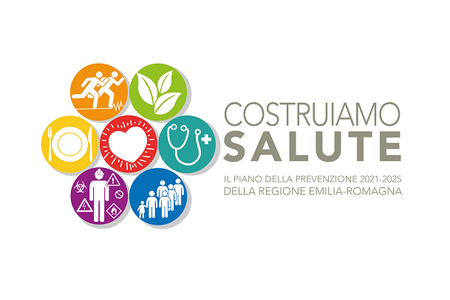 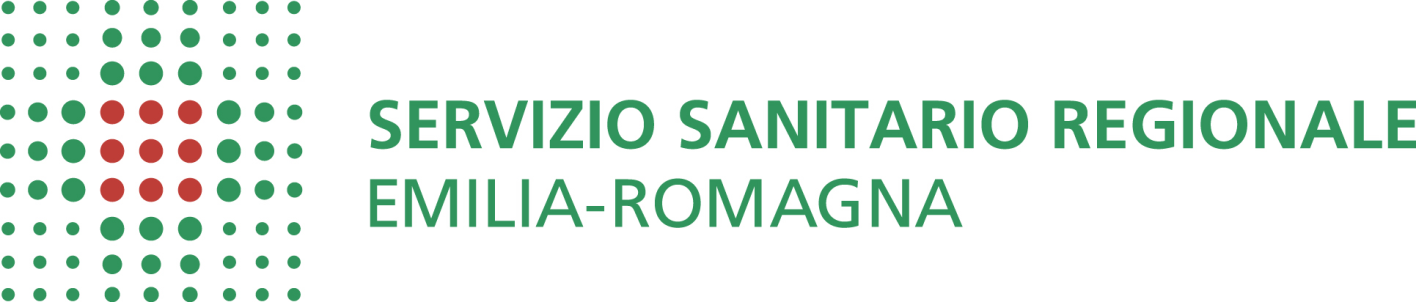 Dipartimenti Sanità Pubblica
SERVIZI PREVENZIONE SICUREZZA AMBIENTI DI LAVORO
DALLA SCUOLA UN LAVORO SICURO ”FORMAZIONE SPECIFICA  Salute e Sicurezza nei Luoghi di Lavoro”8 ore
Rev. 2022
DALLA SCUOLA UN LAVORO SICURO
D.Lgs. 81/08
Titolo V
SEGNALETICA DI SALUTE E  SICUREZZA SUL LAVORO
D.Lgs. 81/08 tit.V
TUTTE LE PRESCRIZIONI  E I DIVIETI DEVONO  ESSERE 
   RICHIAMATI TRAMITE APPOSITA SEGNALETICA 

 OVE NECESSARIO DEVONO ESSERE PREDISPOSTI APPOSITI 
  CARTELLI DI AVVERTIMENTO 

 LA SEGNALETICA DEVE ESSERE CONFORME A PRECISE  
  DISPOSIZIONI DI LEGGE 

 LA SEGNALETICA NON DEVE GENERARE EQUIVOCI 

 LE DIMENSIONI DELLA SEGNALETICA DEVONO ESSERE 
  PROPORZIONATE ALLA DISTANZA DA CUI DEVONO ESSERE 
  PERCEPITI I MESSAGGI
SEGNALETICA GENERALE
TUTTE LE ATTREZZATURE  ANTINCENDIO PRESENTI DEVONO 
   ESSERE SEGNALATE CON APPOSITI CARTELLI

 I PERCORSI INDIVIDUATI PER GLI ESODI E L’EVACUAZIONE 
  DEVONO ESSERE SEGNALATI IDONEAMENTE

 TUTTE LE USCITE DI SICUREZZA DEVONO ESSERE 
  INDIVIDUATE TRAMITE APPOSITE SEGNALAZIONI

 NEI LOCALI  O ATTIVITA’ OVE NECESSITANO VANNO INDICATI I 
  DISPOSITIVI DI PROTEZIONE DA ADOTTARE

 DEVE ESSERE INDICATO L’ INTERRUTTORE GENERALE 
  DELL’ALIMENTAZIONE ELETTRICA

 DEVE ESSERE SEGNALATA L’UBICAZIONE DELLA CASSETTA  
  DI PRONTO SOCCORSO
DIVIETO
I CARTELLI DI DIVIETO SONO DI FORMA CIRCOLARE CON  PITTOGRAMMI NERI SU FONDO BIANCO E BORDO ROSSO CON STRISCIA TRASVERSALE ROSSA
ACQUA NON
POTABILE
DIVIETO DI
SPEGNERE
CON ACQUA
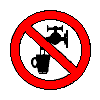 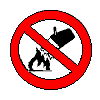 DIVIETO DI
ACCESSO
AI NON
AUTORIZZATI
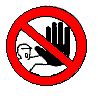 VIETATO
FUMARE
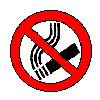 VIETATO
AI PEDONI
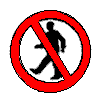 NON
TOCCARE
VIETATO 
FUMARE O
 USARE 
FIAMME LIBERE
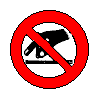 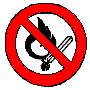 AVVERTIMENTO
I CARTELLI DI AVVERTIMENTO SONO DI FORMA TRIANGOLARE CON PITTOGRAMMI NERI SU FONDO GIALLO E BORDO NERO
RISCHIO
DI  INCIAMPO
RISCHIO
BIOLOGICO
SOSTANZA 
CORROSIVA
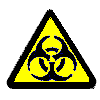 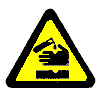 SOSTANZA 
VELENOSA
SOSTANZA 
COMBURENTE
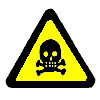 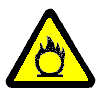 TENSIONE
ELETTRICA 
PERICOLOSA
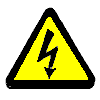 PRESCRIZIONE
I CARTELLI  DI PRESCRIZIONE SONO DI FORMA CIRCOLARE CON  PITTOGRAMMI  BIANCHI  SU  FONDO AZZURRO
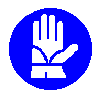 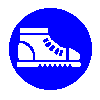 CALZATURE DI 
SICUREZZA OBBLIGATORIE
GUANTI DI 
PROTEZIONE OBBLIGATORI
PROTEZIONE
OBBLIGATORIA 
VIE RESPIRATORIE
PROTEZIONE
OBBLIGATORIA 
DEGLI OCCHI
PROTEZIONE
OBBLIGATORIA 
DELL’UDITO
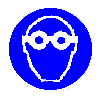 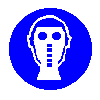 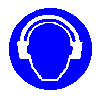 SALVATAGGIO
I CARTELLI DI SALVATAGGIO SONO DI FORMA RETTANGOLARE-QUADRATA CON PITTOGRAMMI BIANCHI SU FONDO VERDE
PERCORSO/USCITA
DI EMERGENZA
DIREZIONE
DA SEGUIRE
PRONTO
SOCCORSO
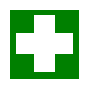 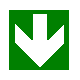 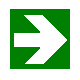 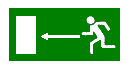 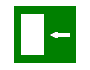 LAVAGGIO
PER OCCHI
BARELLA
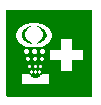 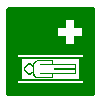 ANTINCENDIO
I CARTELLI PER ATTREZZATURE ANTINCENDIO SONO DI FORMA RETTANGOLARE-QUADRATA CON PITTOGRAMMI BIANCHI SU FONDO ROSSO
LANCIA
ANTINCENDIO
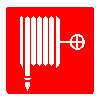 ESTINTORE
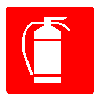 DIREZIONE
DA SEGUIRE
SCALA
ANTINCENDIO
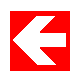 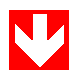 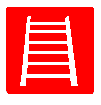